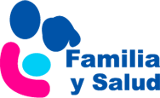 ¿En qué casos no se puede dar la leche materna?
Raúl Peiró Aranda. Pediatra
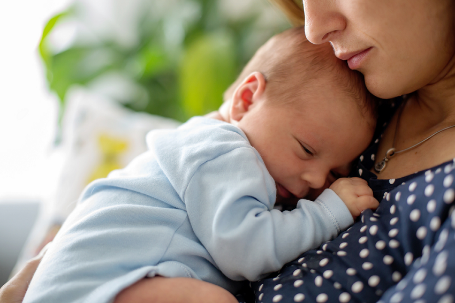 www.familiaysalud.es
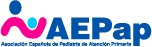 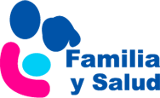 La leche materna es el mejor alimento
Hay muy pocos motivos en los que no se recomienda mantenerla.
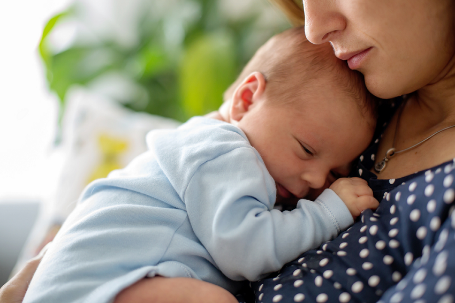 www.familiaysalud.es
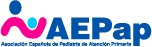 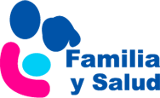 Motivos para suspender lactancia
Galactosemia del bebé: rara, se detecta con la prueba del talón.
Infección materna por el virus de la leucemia humana de células T: rara en nuestro medio.
Infección materna por VIH (SIDA)
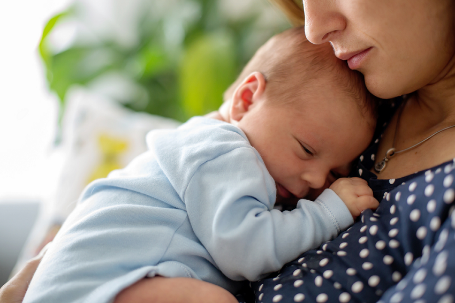 www.familiaysalud.es
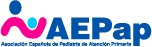 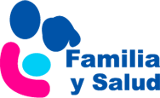 Medicamentos
Pocos son incompatibles con la lactancia.
Las drogas de abuso.
Los medicamentos contra el cáncer.
Consultar cada medicamento en la página web:
e-lactancia.org
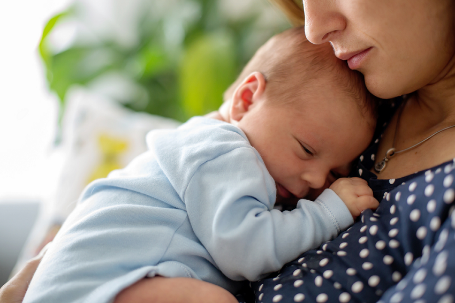 www.familiaysalud.es
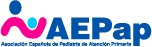 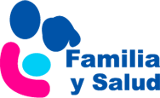 Falsos motivos para dejar la lactancia
Hepatitis A, B o C.
Catarros, amigdalitis, gastroenteritis, gripe … y otros infecciones similares.
Mastitis.
Radiografías, escáner, resonancias.
Anestesias generales y epidurales.
En caso de duda: consultar
e-lactancia.org
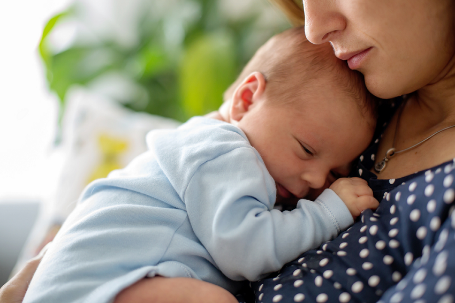 www.familiaysalud.es
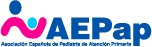